CSMC 412
Operating Systems
Prof. Ashok K Agrawala

Deadlocks
2020
1
Deadlocks
System Model
Deadlock Characterization
Methods for Handling Deadlocks
Deadlock Prevention
Deadlock Avoidance
Deadlock Detection 
Recovery from Deadlock
2020
2
Objectives
To develop a description of deadlocks, which prevent sets of concurrent processes from completing their tasks
To present a number of different methods for preventing or avoiding deadlocks in a computer system
2020
3
System Model
System consists of resources
Resource types R1, R2, . . ., Rm
CPU cycles, memory space, I/O devices
Each resource type Ri has Wi instances.
Each process utilizes a resource as follows:
request 
use 
release
2020
4
Deadlock Example
/* thread one runs in this function */ 
void *do_work_one(void *param){ 
   pthread_mutex_lock(&first_mutex); 
   pthread_mutex_lock(&second_mutex); 
   /** * Do some work */   pthread_mutex_unlock(&second_mutex); 
   pthread_mutex_unlock(&first_mutex); 
   pthread_exit(0); 
} 
/* thread two runs in this function */ 
void *do_work_two(void *param){ 
   pthread_mutex_lock(&second_mutex); 
   pthread_mutex_lock(&first_mutex); 
   /** * Do some work */   pthread_mutex_unlock(&first_mutex); 
   pthread_mutex_unlock(&second_mutex); 
   pthread_exit(0); 
}
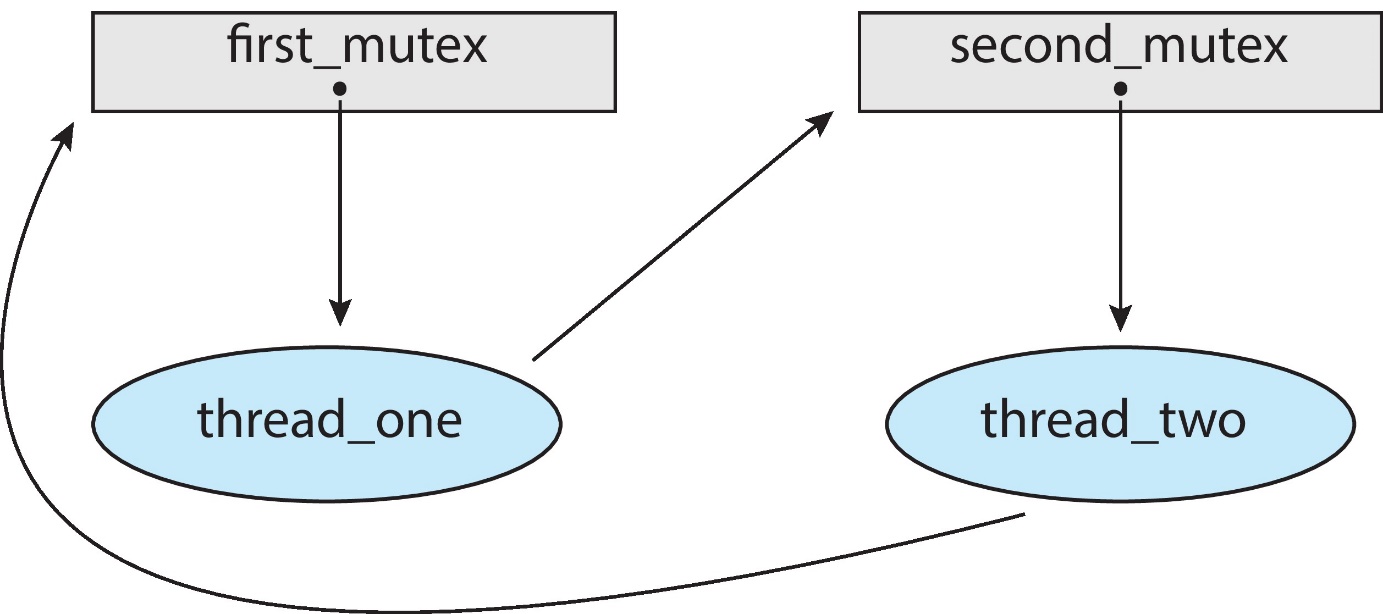 2020
5
Livelock
/* thread two runs in this function */
void *do work two(void *param)
{
int done = 0;
while (!done) {
pthread mutex lock(&second mutex);
if (pthread mutex trylock(&first mutex)) {
/**
* Do some work
*/
pthread mutex unlock(&first mutex);
pthread mutex unlock(&second mutex);
done = 1;
}
else
pthread mutex unlock(&second mutex);
}
pthread exit(0);
}
/* thread one runs in this function */
void *do work one(void *param)
{
int done = 0;
while (!done) {
pthread mutex lock(&first mutex);
if (pthread mutex trylock(&second mutex)) {
/**
* Do some work
*/
pthread mutex unlock(&second mutex);
pthread mutex unlock(&first mutex);
done = 1;
}
else
pthread mutex unlock(&first mutex);
}
pthread exit(0);
}
2020
6
Deadlock Characterization
Deadlock can arise if four conditions hold simultaneously.
Mutual exclusion:  only one process at a time can use a resource
Hold and wait:  a process holding at least one resource is waiting to acquire additional resources held by other processes
No preemption:  a resource can be released only voluntarily by the process holding it, after that process has completed its task
Circular wait:  there exists a set {P0, P1, …, Pn} of waiting processes such that P0 is waiting for a resource that is held by P1, P1 is waiting for a resource that is held by P2, …, Pn–1 is waiting for a resource that is held by Pn, and Pn is waiting for a resource that is held by P0.
2020
7
Resource-Allocation Graph
A set of vertices V and a set of edges E.
V is partitioned into two types:
P = {P1, P2, …, Pn}, the set consisting of all the processes in the system
R = {R1, R2, …, Rm}, the set consisting of all resource types in the system

request edge – directed edge Pi  Rj

assignment edge – directed edge Rj  Pi
2020
8
Resource-Allocation Graph (Cont.)
Process
Resource Type with 4 instances


Pi requests instance of Rj


Pi is holding an instance of Rj
Pi
Rj
Pi
Rj
2020
9
Example of a Resource Allocation Graph
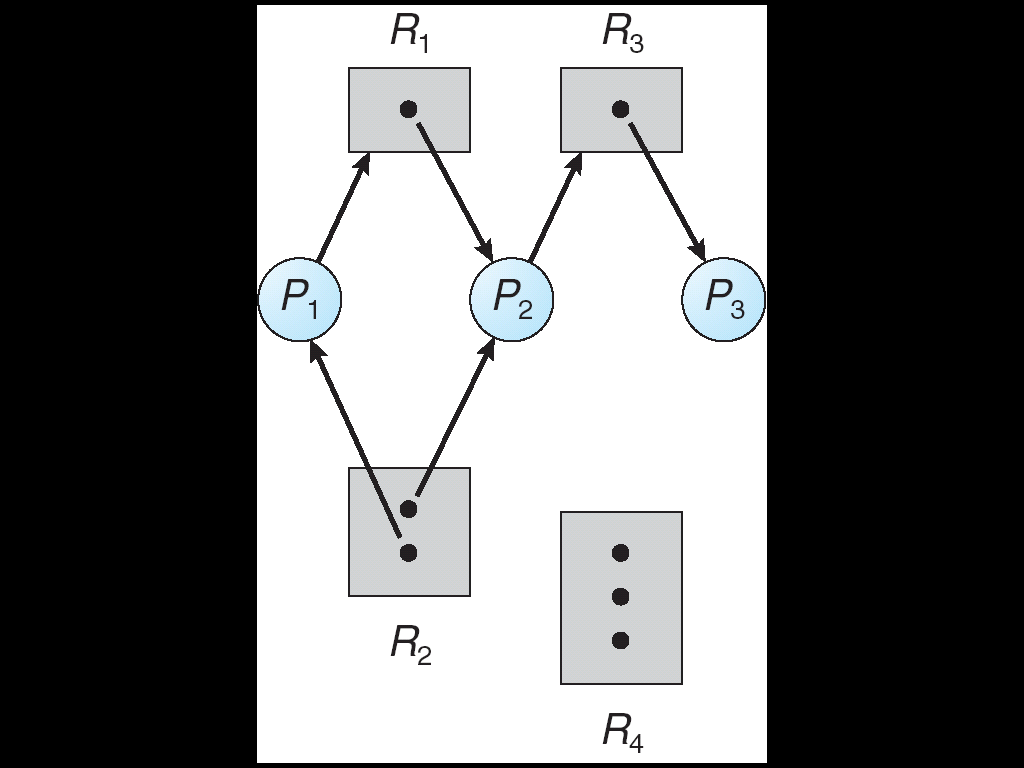 2020
10
Resource Allocation Graph With A Deadlock
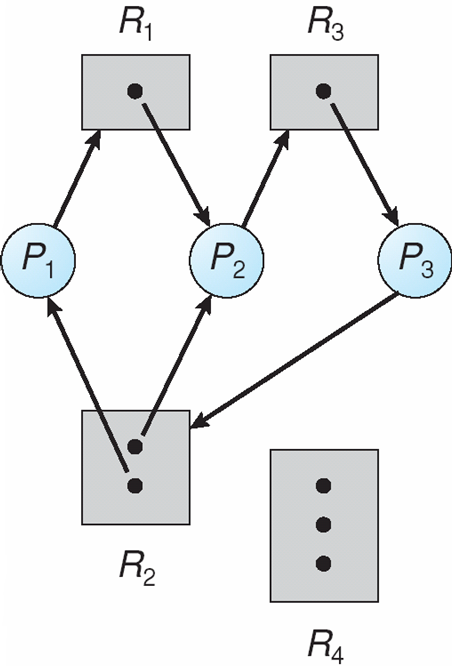 2020
11
Graph With A Cycle But No Deadlock
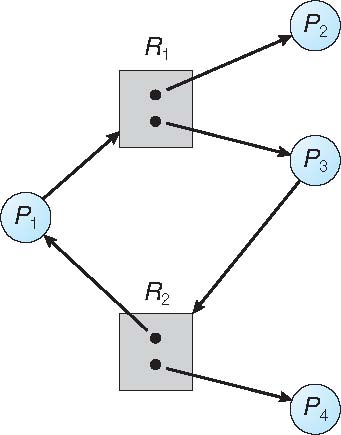 2020
12
Basic Facts
If graph contains no cycles  no deadlock
If graph contains a cycle 
if only one instance per resource type, then deadlock
if several instances per resource type, possibility of deadlock
2020
13
Methods for Handling Deadlocks
Ensure that the system will never enter a deadlock state:
Deadlock prevention
Deadlock avoidance
Allow the system to enter a deadlock state and then recover
Ignore the problem and pretend that deadlocks never occur in the system; used by most operating systems, including UNIX
2020
14
Deadlock Prevention
Restrain the ways request can be made
Mutual Exclusion – not required for sharable resources (e.g., read-only files); must hold for non-sharable resources
Hold and Wait – must guarantee that whenever a process requests a resource, it does not hold any other resources
Require process to request and be allocated all its resources before it begins execution, or allow process to request resources only when the process has none allocated to it.
Low resource utilization; starvation possible
2020
15
Deadlock Prevention (Cont.)
No Preemption –
If a process that is holding some resources requests another resource that cannot be immediately allocated to it, then all resources currently being held are released
Preempted resources are added to the list of resources for which the process is waiting
Process will be restarted only when it can regain its old resources, as well as the new ones that it is requesting
Circular Wait – impose a total ordering of all resource types, and require that each process requests resources in an increasing order of enumeration
2020
16
Deadlock Avoidance
Requires that the system has some additional a priori information available
Simplest and most useful model requires that each process declare the maximum number of resources of each type that it may need
The deadlock-avoidance algorithm dynamically examines the resource-allocation state to ensure that there can never be a circular-wait condition
Resource-allocation state is defined by the number of available and allocated resources, and the maximum demands of the processes
2020
17
Safe State
When a process requests an available resource, system must decide if immediate allocation leaves the system in a safe state
System is in safe state if there exists a sequence <P1, P2, …, Pn> of ALL the  processes  in the systems such that  for each Pi, the resources that Pi can still request can be satisfied by currently available resources + resources held by all the Pj, with j < I
That is:
If Pi resource needs are not immediately available, then Pi can wait until all Pj have finished
When Pj is finished, Pi can obtain needed resources, execute, return allocated resources, and terminate
When Pi terminates, Pi +1 can obtain its needed resources, and so on
2020
18
Basic Facts
If a system is in safe state  no deadlocks
If a system is in unsafe state  possibility of deadlock
Avoidance  ensure that a system will never enter an unsafe state.
2020
19
Safe, Unsafe, Deadlock State
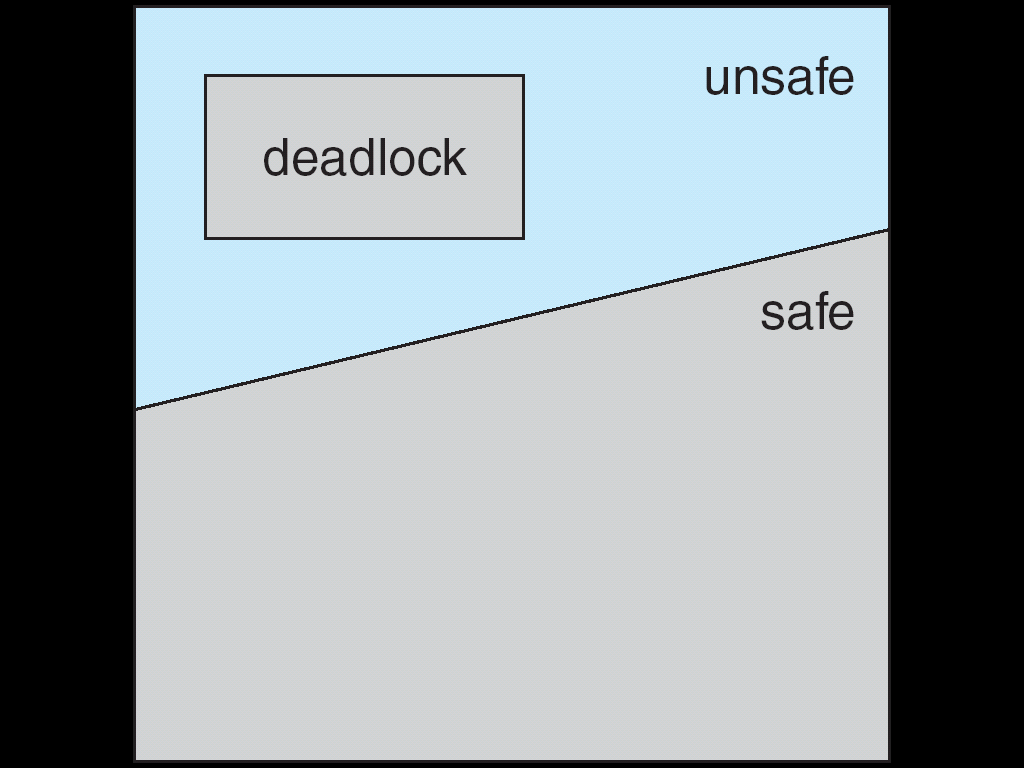 2020
20
Avoidance Algorithms
Single instance of a resource type
Use a resource-allocation graph

Multiple instances of a resource type
 Use the banker’s algorithm
2020
21
Resource-Allocation Graph Scheme
Claim edge Pi  Rj indicated that process Pj may request resource Rj; represented by a dashed line
Claim edge converts to request edge when a process requests a resource
Request edge converted to an assignment edge when the  resource is allocated to the process
When a resource is released by a process, assignment edge reconverts to a claim edge
Resources must be claimed a priori in the system
2020
22
Resource-Allocation Graph
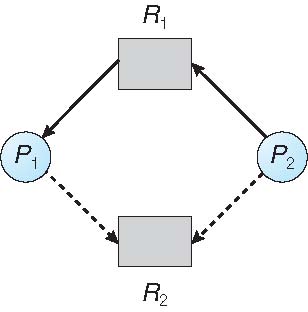 2020
23
Unsafe State In Resource-Allocation Graph
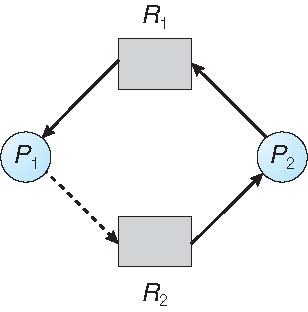 2020
24
Resource-Allocation Graph Algorithm
Suppose that process Pi requests a resource Rj
The request can be granted only if converting the request edge to an assignment edge does not result in the formation of a cycle in the resource allocation graph
2020
25
Banker’s Algorithm
Multiple instances
Each process must a priori claim maximum use
When a process requests a resource it may have to wait  
When a process gets all its resources it must return them in a finite amount of time
2020
26
Data Structures for the Banker’s Algorithm
Let n = number of processes, and m = number of resources types.
Available:  Vector of length m. If available [j] = k, there are k instances of resource type Rj  available

Max: n x m matrix.  If Max [i,j] = k, then process Pi may request at most k instances of resource type Rj

Allocation:  n x m matrix.  If Allocation[i,j] = k then Pi is currently allocated k instances of Rj

Need:  n x m matrix. If Need[i,j] = k, then Pi may need k more instances of Rj to complete its task
Need [i,j] = Max[i,j] – Allocation [i,j]
2020
27
Safety Algorithm
1.	Let Work and Finish be vectors of length m and n, respectively.  Initialize:
Work = Available
Finish [i] = false for i = 0, 1, …, n- 1

2.	Find an i such that both: 
(a) Finish [i] = false
(b) Needi  Work
If no such i exists, go to step 4

3.  Work = Work + AllocationiFinish[i] = truego to step 2

4.	If Finish [i] == true for all i, then the system is in a safe state
2020
28
Resource-Request Algorithm for Process Pi
Requesti = request vector for process Pi.  If Requesti [j] = k then process Pi wants k instances of resource type Rj
1.	If Requesti  Needi go to step 2.  Otherwise, raise error condition, since process has exceeded its maximum claim
2.	If Requesti  Available, go to step 3.  Otherwise Pi  must wait, since resources are not available
3.	Pretend to allocate requested resources to Pi by modifying the state as follows:
		Available = Available  – Requesti;
		Allocationi = Allocationi + Requesti;
		Needi = Needi – Requesti;
If safe  the resources are allocated to Pi
If unsafe  Pi must wait, and the old resource-allocation state is restored
2020
29
Example of Banker’s Algorithm
5 processes P0  through P4; 
      3 resource types:
              A (10 instances),  B (5instances), and C (7 instances)
Snapshot at time T0:
			Allocation	  Max	Available
			A B C	       A B C 	A B C
		P0	0 1 0	         7 5 3 	3 3 2
		 P1	2 0 0 	        3 2 2  
		 P2	3 0 2 	        9 0 2
		 P3	2 1 1 	        2 2 2
		 P4	0 0 2	         4 3 3
2020
30
Example (Cont.)
The content of the matrix Need is defined to be Max – Allocation

			Need
			A B C
		 P0	7 4 3 
		 P1	1 2 2 
		 P2	6 0 0 
		 P3	0 1 1
		 P4	4 3 1 
The system is in a safe state since the sequence < P1, P3, P4, P2, P0> satisfies safety criteria
2020
31
Example:  P1 Request (1,0,2)
Check that Request  Available (that is, (1,0,2)  (3,3,2)  true
			Allocation	Need	   Available
			A B C	A B C	 A B C 
		P0	0 1 0 	7 4 3 	2 3 0
		P1	      3 0 2             0 2 0 	
		P2	3 0 2 	 6 0 0 
		P3	2 1 1 	0 1 1
		P4	0 0 2 	 4 3 1 

Executing safety algorithm shows that sequence < P1, P3, P4, P0, P2> satisfies safety requirement

Can request for (3,3,0) by P4 be granted?

Can request for (0,2,0) by P0 be granted?
2020
32
Deadlock Detection
Allow system to enter deadlock state 
Detection algorithm
Recovery scheme
2020
33
Single Instance of Each Resource Type
Maintain wait-for graph
Nodes are processes
Pi  Pj   if Pi is waiting for Pj
Periodically invoke an algorithm that searches for a cycle in the graph. If there is a cycle, there exists a deadlock

An algorithm to detect a cycle in a graph requires an order of n2 operations, where n is the number of vertices in the graph
2020
34
Resource-Allocation Graph and  Wait-for Graph
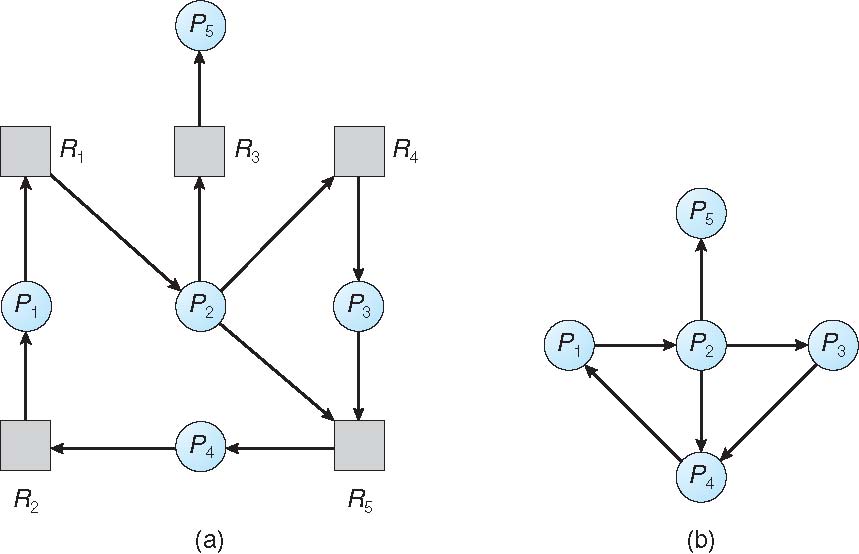 Resource-Allocation Graph
Corresponding wait-for graph
2020
35
Several Instances of a Resource Type
Available:  A vector of length m indicates the number of available resources of each type
Allocation:  An n x m matrix defines the number of resources of each type currently allocated to each process
Request:  An n x m matrix indicates the current request  of each process.  If Request [i][j] = k, then process Pi is requesting k more instances of resource type Rj.
2020
36
Detection Algorithm
1.	Let Work and Finish be vectors of length m and n, respectively Initialize:
(a) Work = Available
(b)	For i = 1,2, …, n, if Allocationi  0, then Finish[i] = false; otherwise, Finish[i] = true

2.	Find an index i such that both:
(a)	Finish[i] == false
(b)	Requesti  Work
If no such i exists, go to step 4
2020
37
Detection Algorithm (Cont.)
3.	Work = Work + AllocationiFinish[i] = truego to step 2
4.	If Finish[i] == false, for some i, 1  i   n, then the system is in deadlock state. Moreover, if Finish[i] == false, then Pi is deadlocked
Algorithm requires an order of O(m x n2) operations to detect whether the system is in deadlocked state
2020
38
Example of Detection Algorithm
Five processes P0 through P4; three resource types A (7 instances), B (2 instances), and C (6 instances)

Snapshot at time T0:
			 Allocation	Request	Available
			A B C 	  A B C 	A B C
	        P0	          0 1 0             0 0 0 	0 0 0
             P1	          	2 0 0 	  2 0 2
             P2		          3 0 3             0 0 0 
             P3		2 1 1 	   1 0 0 
	       P4		0 0 2 	   0 0 2

Sequence <P0, P2, P3, P1, P4> will result in Finish[i] = true for all i
2020
39
Example (Cont.)
P2 requests an additional instance of type C
			Request
			A B C
		 P0	0 0 0
		 P1	2 0 2
		 P2	0 0 1
		 P3	1 0 0 
		 P4	0 0 2

State of system?
Can reclaim resources held by process P0, but insufficient resources to fulfill other processes; requests
Deadlock exists, consisting of processes P1,  P2, P3, and P4
2020
40
Detection-Algorithm Usage
When, and how often, to invoke depends on:
How often a deadlock is likely to occur?
How many processes will need to be rolled back?
one for each disjoint cycle
If detection algorithm is invoked arbitrarily, there may be many cycles in the resource graph and so we would not be able to tell which of the many deadlocked processes “caused” the deadlock.
2020
41
Recovery from Deadlock:  Process Termination
Abort all deadlocked processes
Abort one process at a time until the deadlock cycle is eliminated
In which order should we choose to abort?
Priority of the process
How long process has computed, and how much longer to completion
Resources the process has used
Resources process needs to complete
How many processes will need to be terminated
Is process interactive or batch?
2020
42
Recovery from Deadlock:  Resource Preemption
Selecting a victim – minimize cost
Rollback – return to some safe state, restart process for that state
Starvation –  same process may always be picked as victim, include number of rollback in cost factor
2020
43